Ons zonnestelsel
Planeten
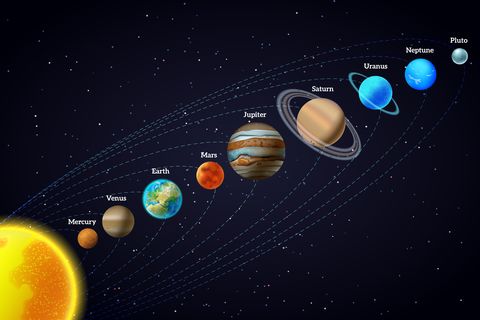 Zwaartekracht
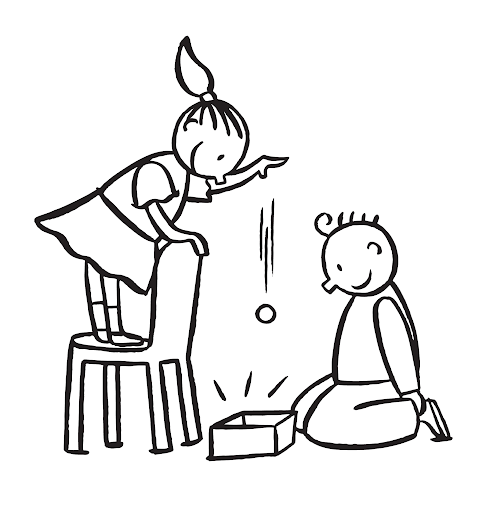 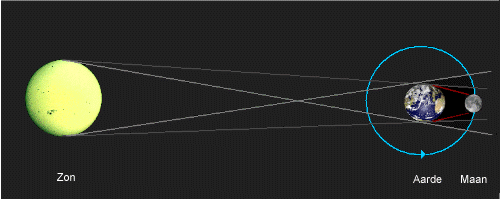 Zon – maan- aarde
Aarde of aarde?
De aarde
Moeder Aarde
Mercurius, Venus, Aarde…
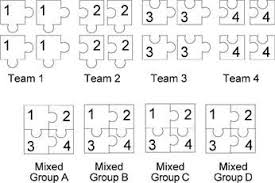